Elektronická  učebnice - I. stupeň                     Základní škola Děčín VI, Na Stráni 879/2  – příspěvková organizace                                     Svět kolem nás
83.1 První světová válka
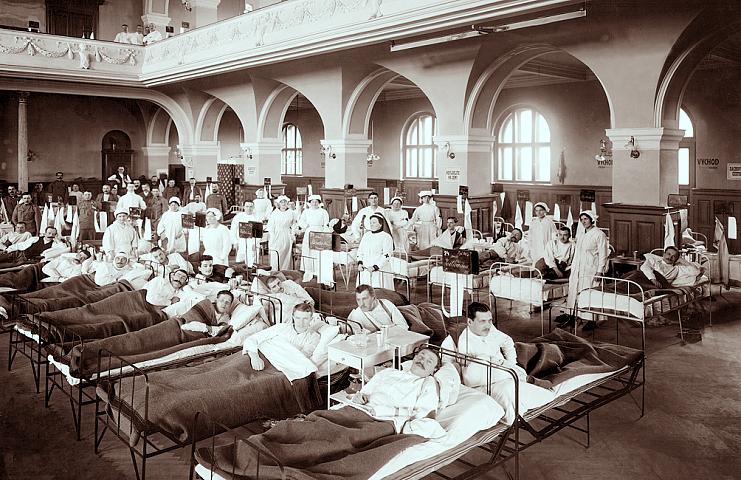 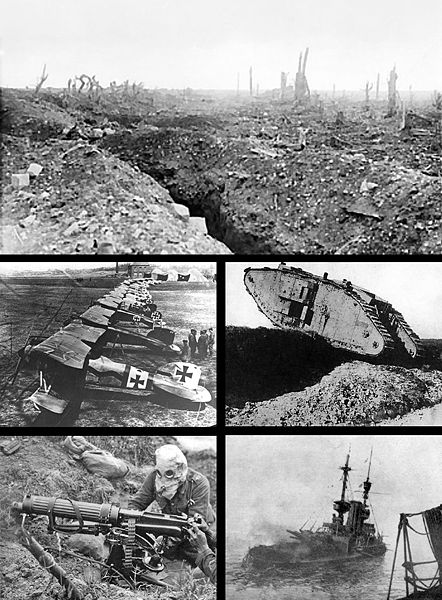 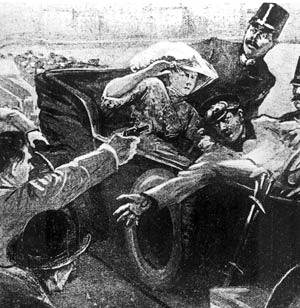 vojenský lazaret
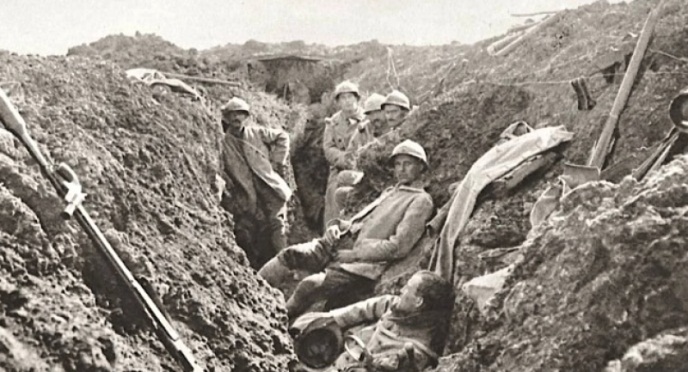 atentát na Františka Ferdinanda d’Este
Sarajevo 28. června 1914
zákopy francouzských legií
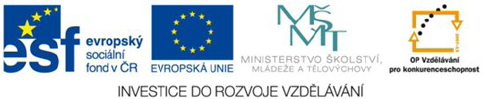 Autor: Mgr. Alena Horová
[Speaker Notes: Víte, kdo způsobuje angínu, chřipku, nebo neštovice?]
Elektronická  učebnice - I. stupeň                      Základní škola Děčín VI, Na Stráni 879/2  – příspěvková organizace                                    Svět kolem nás
83.2 Co už víš?
VZNIK RAKOUSKO-UHERSKA  
r.1867 → Maďarsko (Uhry) dojednávají s Rakouskem tzv. „vyrovnání“  → země je rozdělena na dvě části
      → Rakousko (včetně českých zemi) a Uhersko (Maďarsko)
oficiální název monarchie: Rakousko-Uhersko
Čechům se osamostatnit nepodařilo
pokrok českého obyvatelstva byl zřetelný v oblasti vzdělání
         → povinná školní docházka trvala 8 let (dříve 6)
vznikaly další měšťanské , odborné školy a gymnázia
koncem 19. století téměř všichni obyvatelé českých zemí byli gramotní (uměli číst, psát, počítat)
od r. 1882 v Praze i česká univerzita 
      (dosavadní rozdělena na českou a německou část)
působil zde český vědec T.G. Masaryk
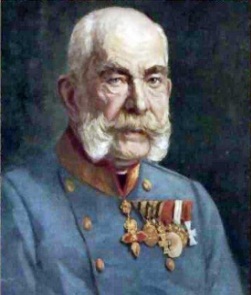 po krátkém období absolutistické vlády Františka Josefa I. dochází k uvolnění poměrů v Rakousku
                   → lidé vydávají české noviny a knihy
                   → zakládají pěvecké a divadelní spolky
                   → vzniká tělovýchovný spolek Sokol
 Češi nepřetržitě usilují o samosprávu českých zemí.
           → to vyvolává odpor Němců žijících na českém území
František Josef I.
T. G. Masaryk
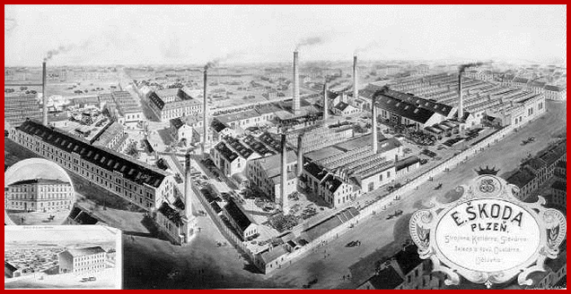 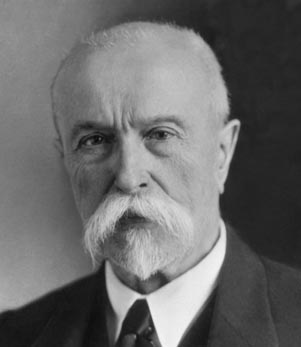 Rozhodl se bojovat za samostatný český národní stát.
Tomáš Garrigue Masaryk
narozen r. 1850 v Hodoníně
studoval německé gymnázium v Brně
univerzita ve Vídni – cestoval (Německo, Itálie, Amerika)
profesor na české univerzitě
chtěl R-U jako stát svobodných národů → R-U mělo být Čechám ochranou
      před Německem a Ruskem → tento názor postupně zavrhl
ve 2. polovině 19. stol. byly zrušeny cechy
           → lidé mohou svobodně podnikat
zrušeny manufaktury (ruční výroba)
    → vzniká efektivnější strojová výroba  ve velkých továrnách
 České země se stávají střediskem průmyslové výroby.
	→ velký rozvoj pokroku
Elektronická  učebnice - I. stupeň                      Základní škola Děčín VI, Na Stráni 879/2  – příspěvková organizace                                    Svět kolem nás
83.3 Jaké si řekneme nové termíny a názvy?
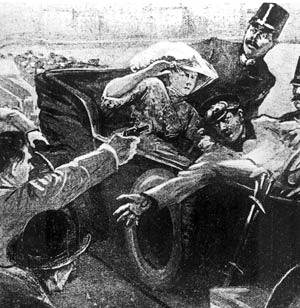 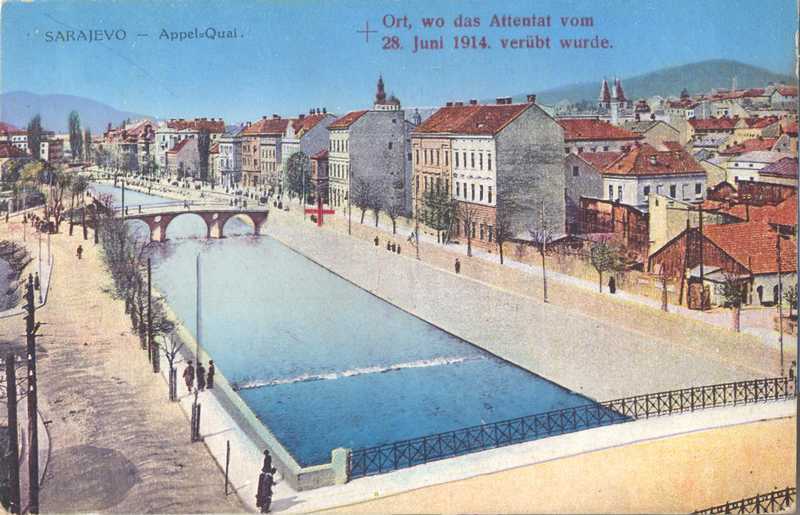 Česko-německé soužití
Němci žili na českém území již od 13. století
přicházeli do neobydlených příhraničních oblastí, 
     zde zakládali kolonie → označováni jako kolonisté
kolonisté přinášeli pokrokové pracovní postupy, nástroje
další století oba národy pracovaly a žily vedle sebe
za doby Habsburské monarchie začali mít Němci na našem území vládnoucí tendence
v době národního obrození docházelo k prvním konfliktům
po revoluci v r. 1848 se vztahy více přiostřily
       → Češi požadují zrovnoprávnění češtiny s němčinou
                               → nastal rozkol obou národů 
Počátkem 20. stol. Češi nepožadují samostatný stát, ale usilují 
o  rozšíření svých práv.
atentát Sarajevo – šipkou označeno přesné místo
PRVNÍ SVĚTOVÁ VÁLKA
vypukla  28. července r. 1914
záminkou pro vyhlášení války se stal atentát v Sarajevu
ve skutečnosti byla válka vyústěním sporů o nové územní rozdělení světa
v této válce proti sobě bojují dva hlavní spojenecké tábory velmocí
Trojspolek: Německo, Rakousko-Uhersko a Itálie 
Trojdohoda: Velká Británie, Francie, Rusko, Srbsko 
                     (ke konci války /1917/ podporováni Spojenými státy)
do války bylo postupně zavlečeno 28 států světa
Atentát na Františka Ferdinanda d’Este
28. červen 1914, Sarajevo
následník rakousko-uherského trůnu zastřelen spolu 
      se svou manželkou Žofií Chotkovou
během vojenské přehlídky napaden skupinou šesti atentátníků
zemřel při převozu k lékařskému ošeření
Elektronická  učebnice - I. stupeň                      Základní škola Děčín VI, Na Stráni 879/2  – příspěvková organizace                                    Svět kolem nás
83.4 Co si řekneme nového?
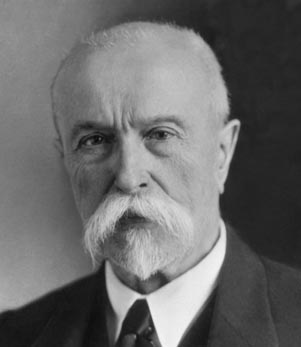 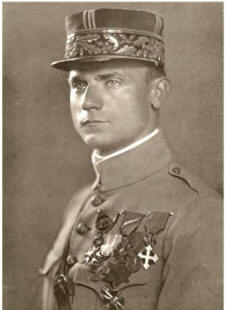 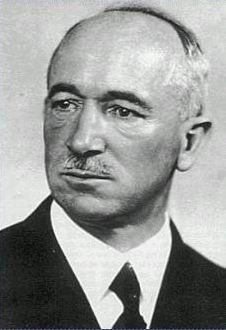 ŽIVOT ZA VÁLKY
životní úroveň se s postupem války neustále zhoršovala
veškerá výroba byla podřízena potřebám války
muži bojovali, pracovaly ženy a děti
zakázána činnost Sokola, vydávání českých novin a časopisů
zhoršila se úroveň výuky – učitelé v armádě
mnozí čeští politici uvězněni
zaveden přídělový lístkový systém 
          → potraviny obyvatelé dostávali za lístky na příděl
           → ti s nimi obchodovali a draze je prodávali
Češi jsou nespokojeni 
                    → hnutí odporu proti rakouské vládě
T. G. Masaryk
Rastislav Štefánik
Edvard Beneš
ODPOR PROTI RAKOUSKU-UHERSKU
mnoho politiků emigrovalo → v cizině vytvořili tzv. zahraniční odboj
        (M.R. Štefánik, Edvard Beneš, T.G. Masaryk) 
od r. 1917 vytvářel Masaryk v Rusku, Francii, Itálii československé legie 
        → skupiny vojáků ze zemí Rakouska-Uherska, kteří bojovali proti 
              Rakousko-Uhersku a Německu za samostatnost svého státu
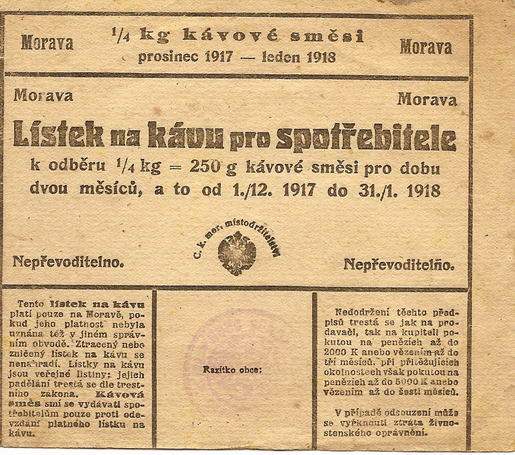 Potravinový lístek
KONEC VÁLKY
listopad 1918 válka ukončena
Německo a Rakousko-Uhersko poraženo
Rakousko-Uhersko se po ukončení války rozpadá
T. G. Masaryk jedná v USA se zástupci Slováků o vytvoření společného státu Čechů a Slováků
Elektronická  učebnice - I. stupeň                      Základní škola Děčín VI, Na Stráni 879/2  – příspěvková organizace                       	          Svět kolem nás
83.5 Co si pamatujete?
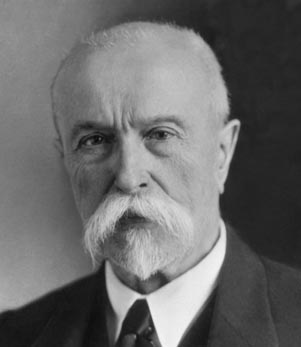 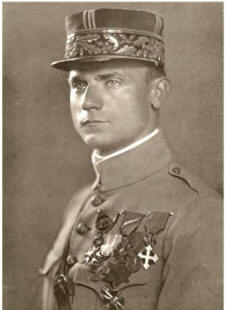 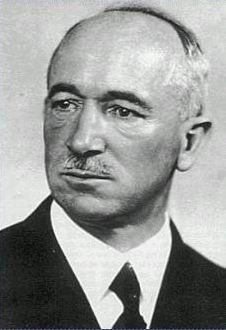 Která událost nadobro změnila dobré vztahy Čechů a Němců?
Jak se dostali Němci do českých zemí?
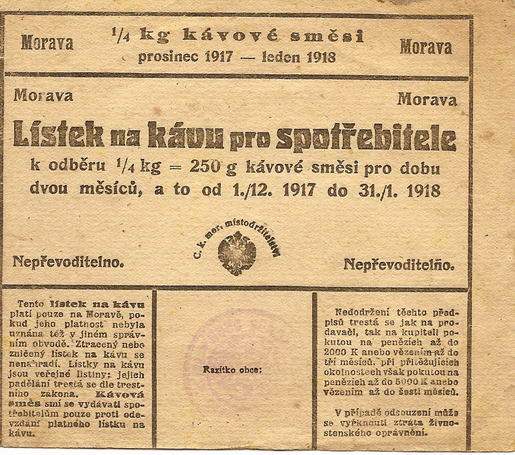 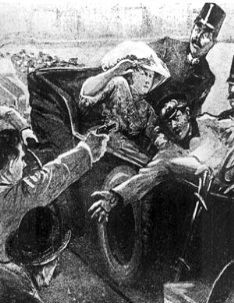 Co se stalo záminkou pro rozpoutání 1. světové války?
Co víš o československých legiích a legionářích?
Popiš, co vidíš na obrázcích.
Popiš život lidí za války.
Co je zahraniční odboj?
Jakou roli ve válce sehrál?
V jakých letech válka probíhala?
Kdo vyhrál první světovou válku?
Elektronická  učebnice - I. stupeň                      Základní škola Děčín VI, Na Stráni 879/2  – příspěvková organizace                       	          Svět kolem nás
83.6 Něco navíc pro šikovné
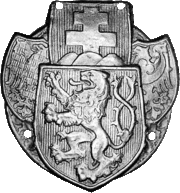 ČESKOSLOVENSKÉ LEGIE 
= jednotky zahraničního vojenského odboje za první světové války. 
skupiny vojáků ze zemí Rakouska-Uherska, kteří bojovali proti 
              Rakousko-Uhersku a Německu za samostatnost svého státu
název vznikl až po válce → za války se používalo označení „revoluční dobrovolná vojska“
základ vojsk vznikal již v roce 1914 z dobrovolníků, kteří se hlásili 
    zejména do carské armády v Rusku
     → v Rusku vytvořili legendární „Českou družinu“ 
     → jiní dobrovolníci vytvořili ve Francii „Rotu Nazdar“
Podle místa působení legie lze rozdělit:
 - československé legie v Rusku
 - československé legie ve Francii
 - československé legie v Itálii
 - další menší skupiny v jiných zemích
legionářský odznak
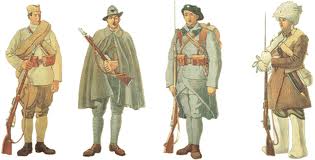 Uniformy legionářů:
(zleva)
Srbsko
Itálie
Francie
Rusko
Koncem války měly jednotky československých zahraničních vojsk celkem přes 100 000 dobrovolníků.
Elektronická  učebnice - I. stupeň                      Základní škola Děčín VI, Na Stráni 879/2  – příspěvková organizace                                    Svět kolem nás
83.7 CLIL
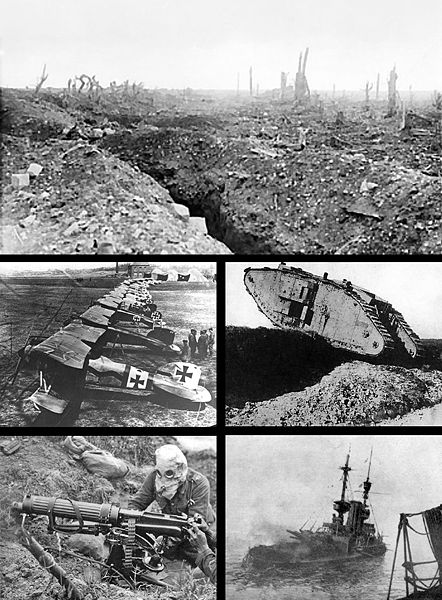 World War I
It was a global military conflict.
It took place between 1914 and 1918.
The tank was one of the most significant innovations 
of the First World War.
Elektronická  učebnice - I. stupeň                      Základní škola Děčín VI, Na Stráni 879/2  – příspěvková organizace                       	          Svět kolem nás
83.8 Test znalostí
Správné odpovědi:
c
b
c
a
Test  na známku
Elektronická  učebnice - I. stupeň                      Základní škola Děčín VI, Na Stráni 879/2  – příspěvková organizace                       	         Svět kolem nás
83.9 Použité zdroje, citace
http://sechtl-vosecek.ucw.cz/galerie/tabor/lazaret.jpg  (slide 1)
http://www.ucebnice-dejepisu.ic.cz/img/m/big/442px-WW1_TitlePicture_For_Wikipedia_Article.jpg  (slide 1,7)
http://www.moderni-dejiny.cz/PublicFiles/UserFiles/image/Metodika/01_WWI/800x800_franc_legie1.jpg  (slide 1)
http://www.neaktuality.cz/wp-content/uploads/atentatnafranze.png  (slide 1,3,5)
http://www.tyden.cz/obrazek/cisar-frantisek-josef-i-481e9dde50a6d_275x304.jpg (slide 2)
http://www.smirice.eu/rakousko/zeme/bosna/72.jpg  (slide 3)
http://www.senorady.cz/clanky/2007/591.jpg  (slide 4,5)
http://uhersko.com/Milan%20Rastislav%20Stefanik.jpg  (slide 4,5)
http://img.radio.cz/pictures/osobnosti/benes_edvard2.jpg  (slide 4,5)
http://upload.wikimedia.org/wikipedia/commons/a/ac/Legionarsky_odznak_cepice.gif (slide 6)
http://csol-mb.net/images/fotoclanky/legie.gif (slide6)
http://www.narmyslenka.cz/image/200707080902_masaryk.jpg (slide 2,4,5)
http://lide.uhk.cz/fim/student/machali1/Project_soubory/zavod_skoda.jpg (slide 2)
Elektronická  učebnice - I. stupeň                      Základní škola Děčín VI, Na Stráni 879/2  – příspěvková organizace                       	          Svět kolem nás
83.10 Anotace